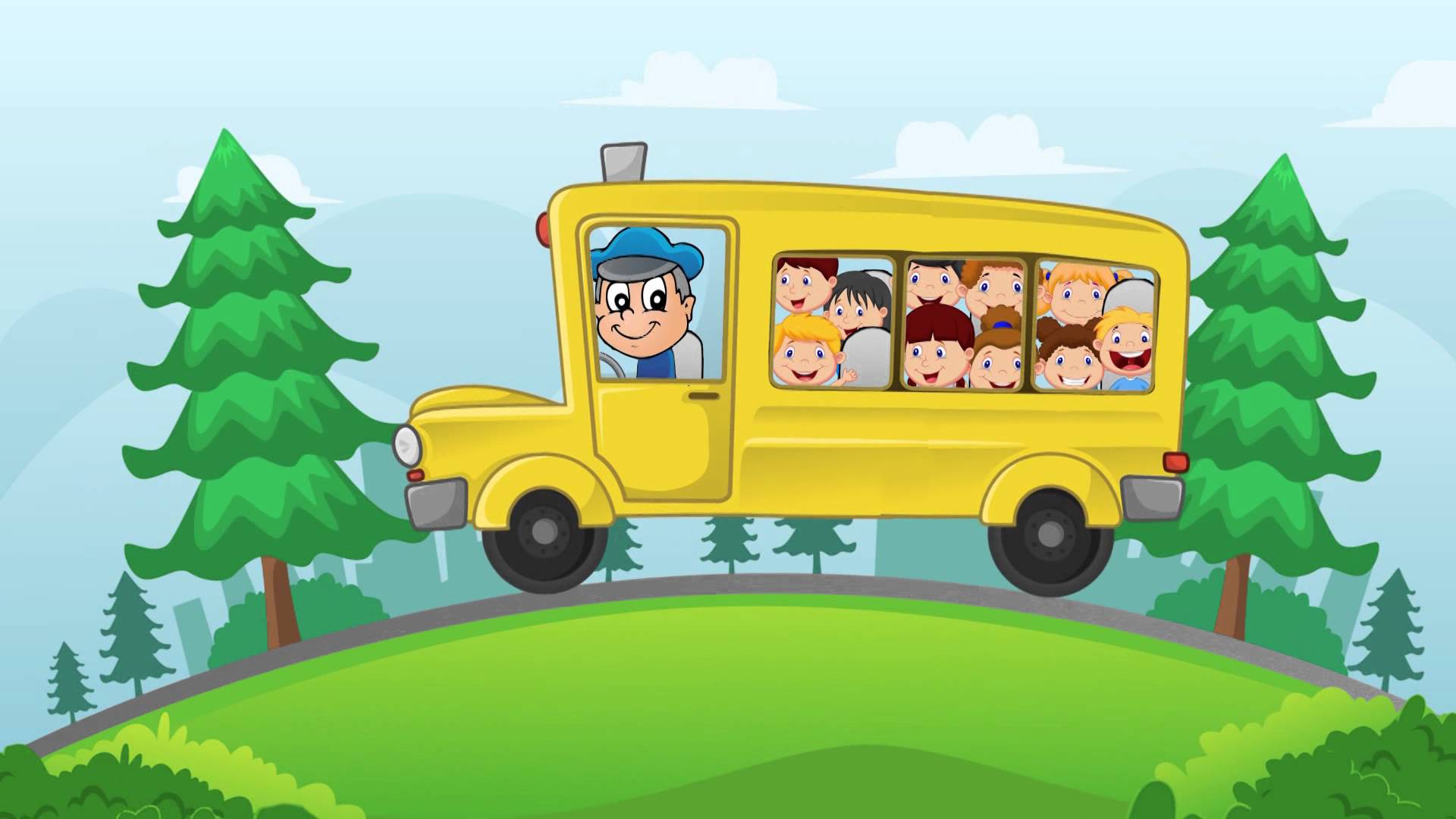 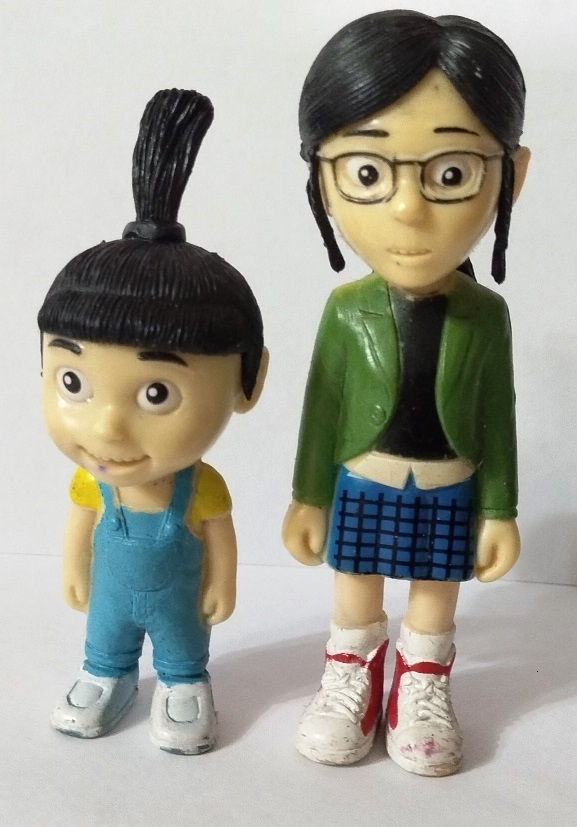 МЕБЕЛЬНЫЙ
 МАГАЗИН
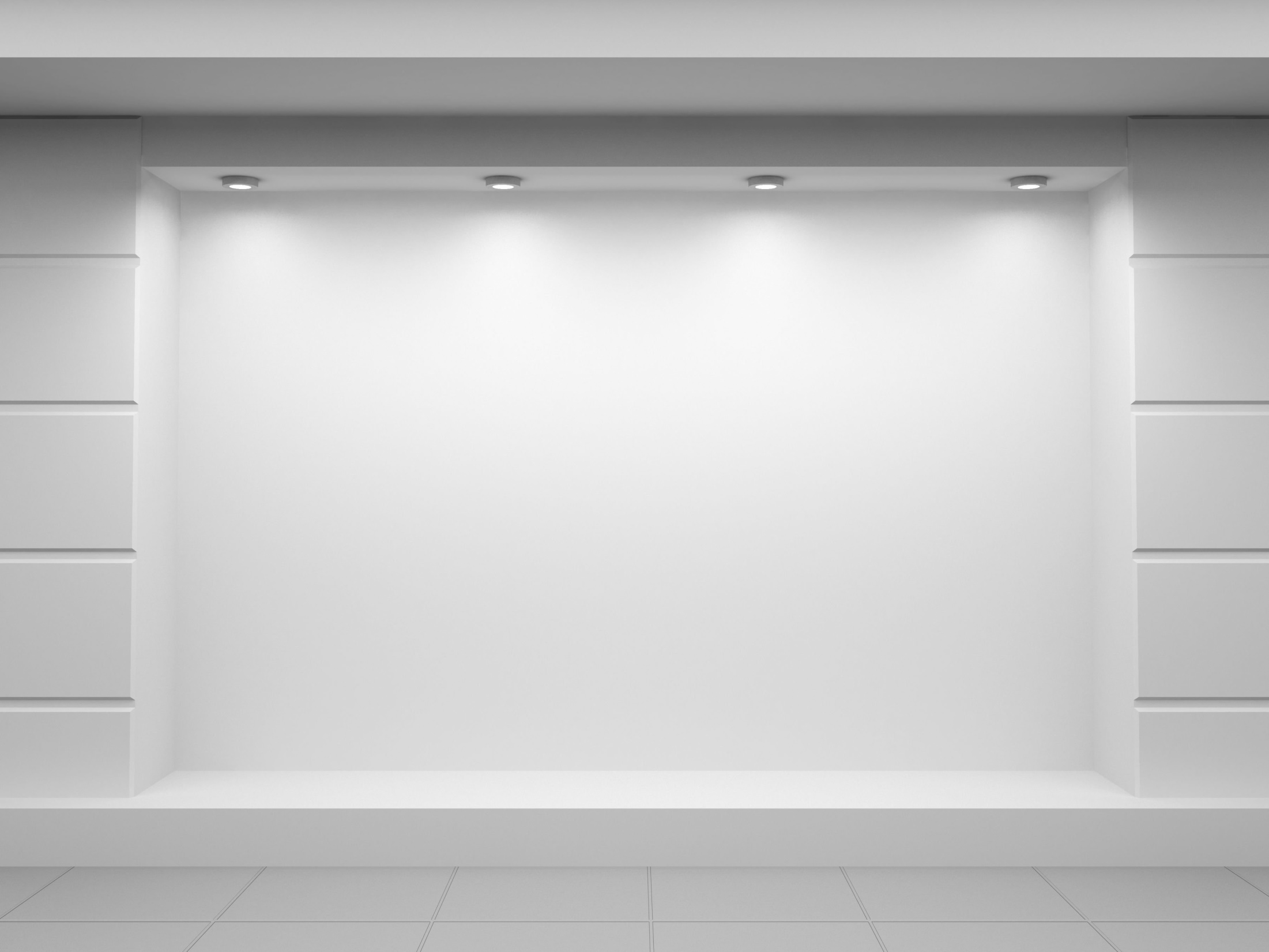 Муниципальное бюджетное дошкольное образовательное учреждение 
«Детский сад №80 «Родничок»
МЕБЕЛЬНЫЙ
МАГАЗИН
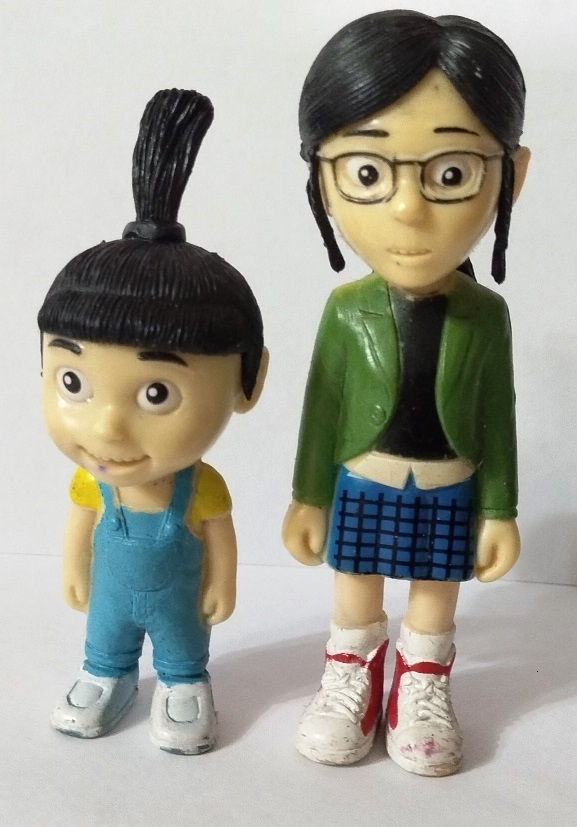 Прокопьевский ГО,2022
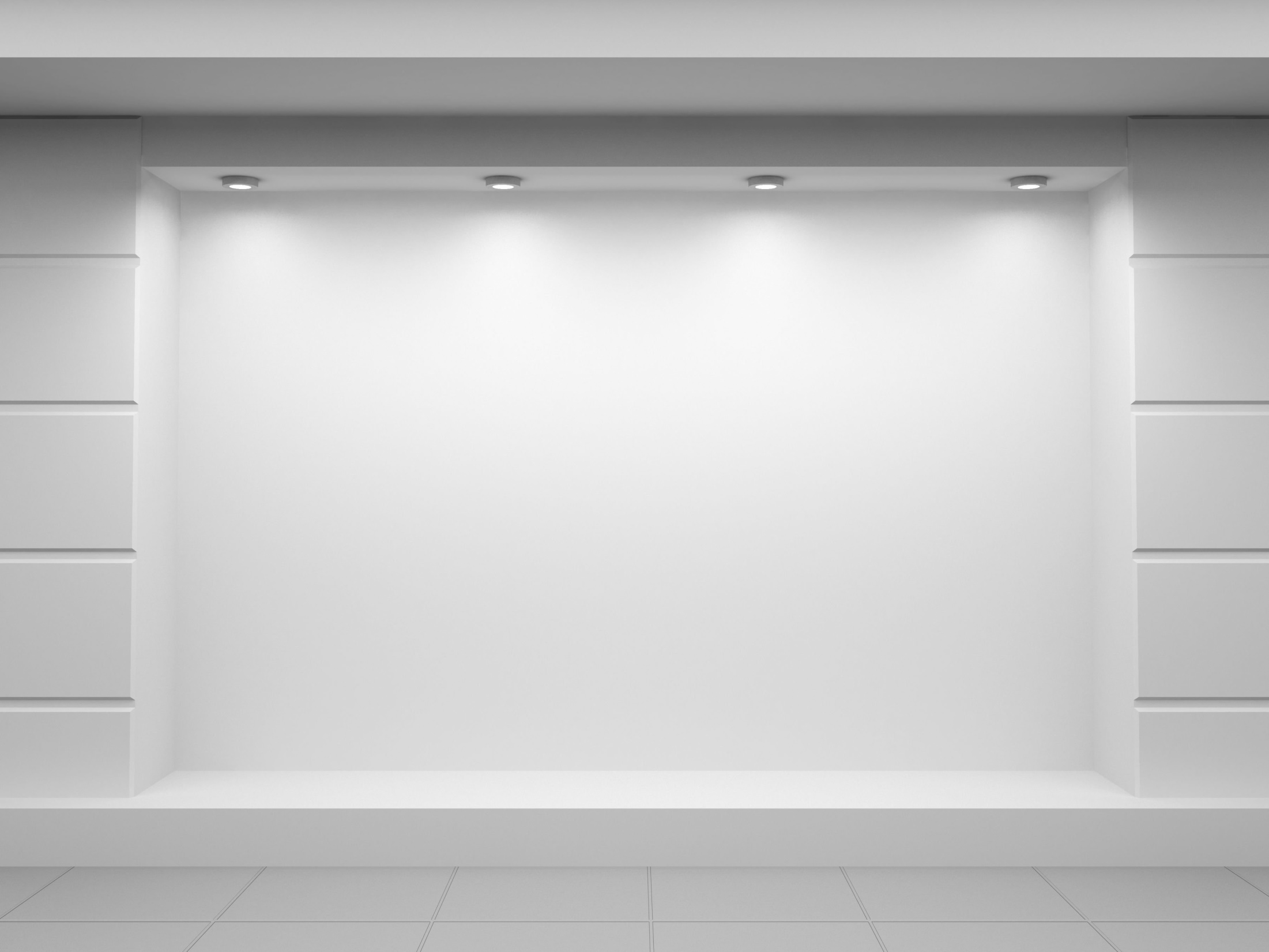 ШКАФ
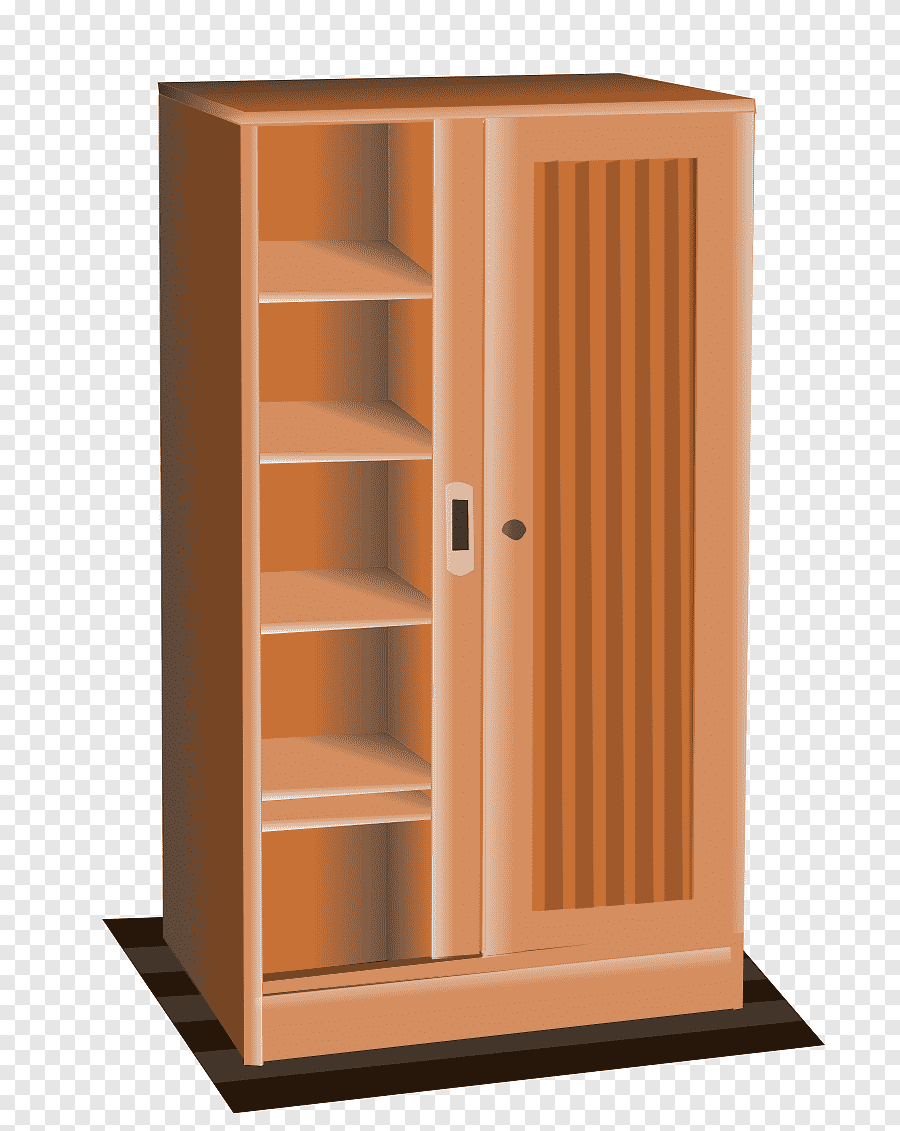 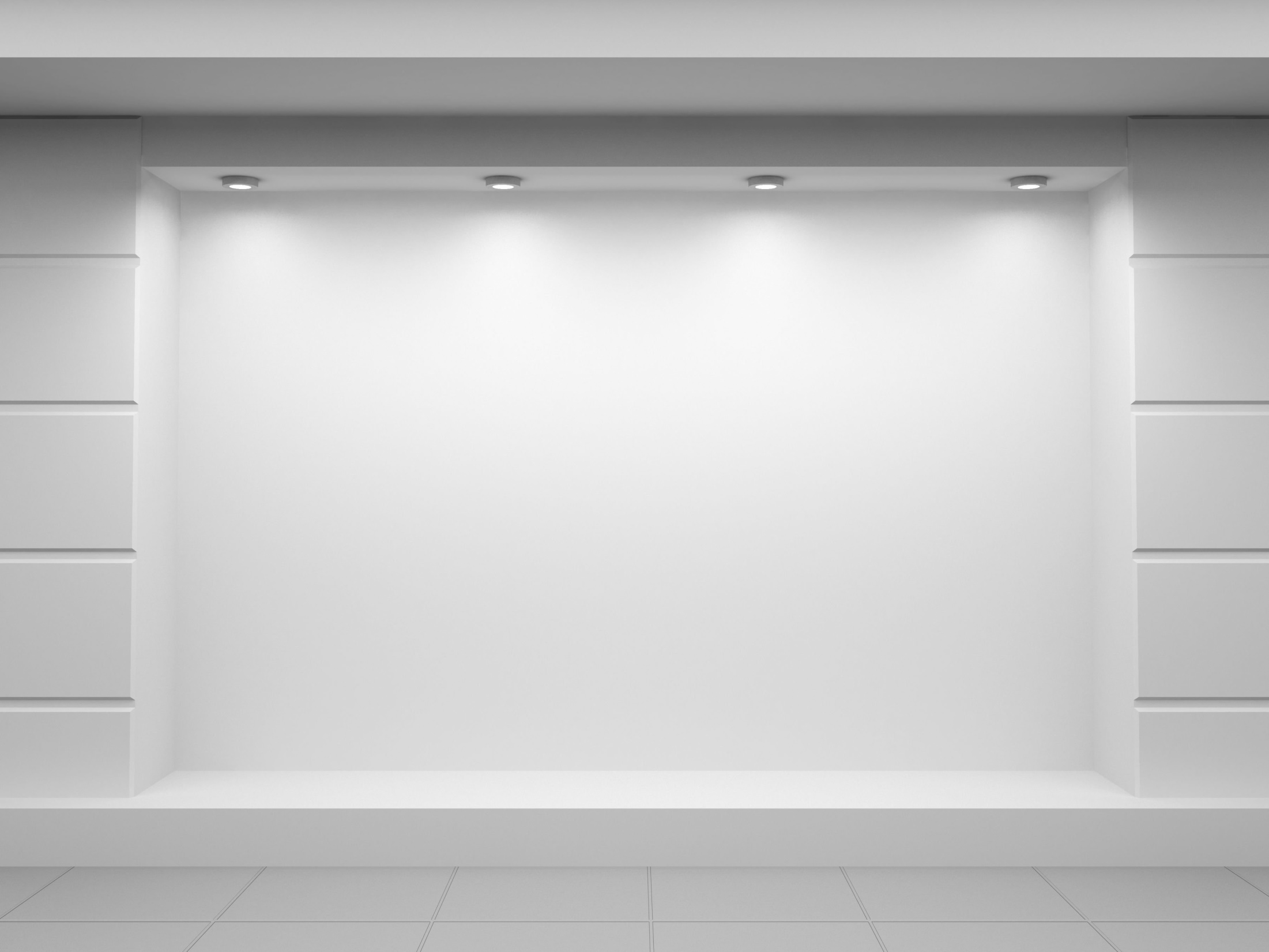 СТОЛ
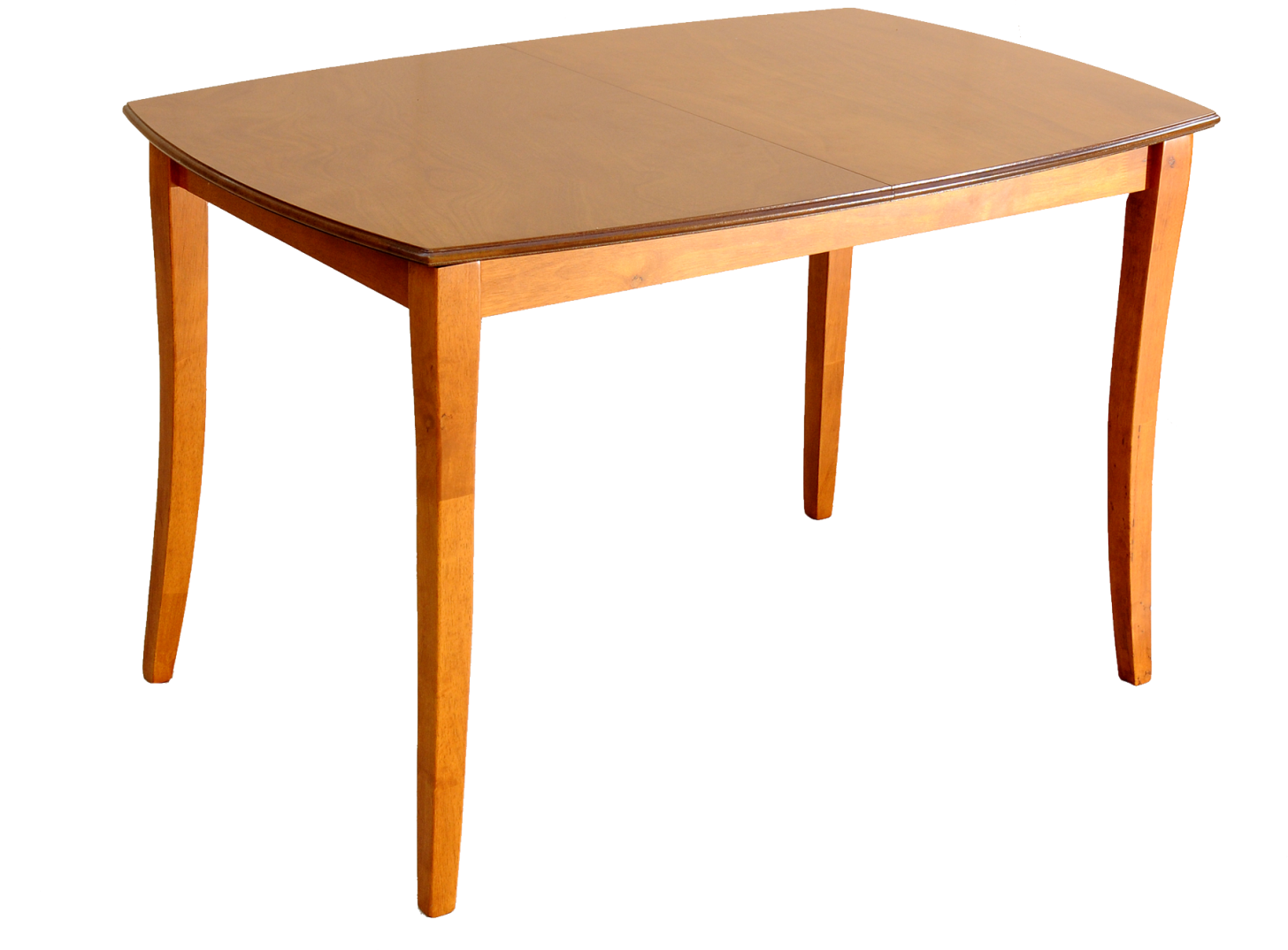 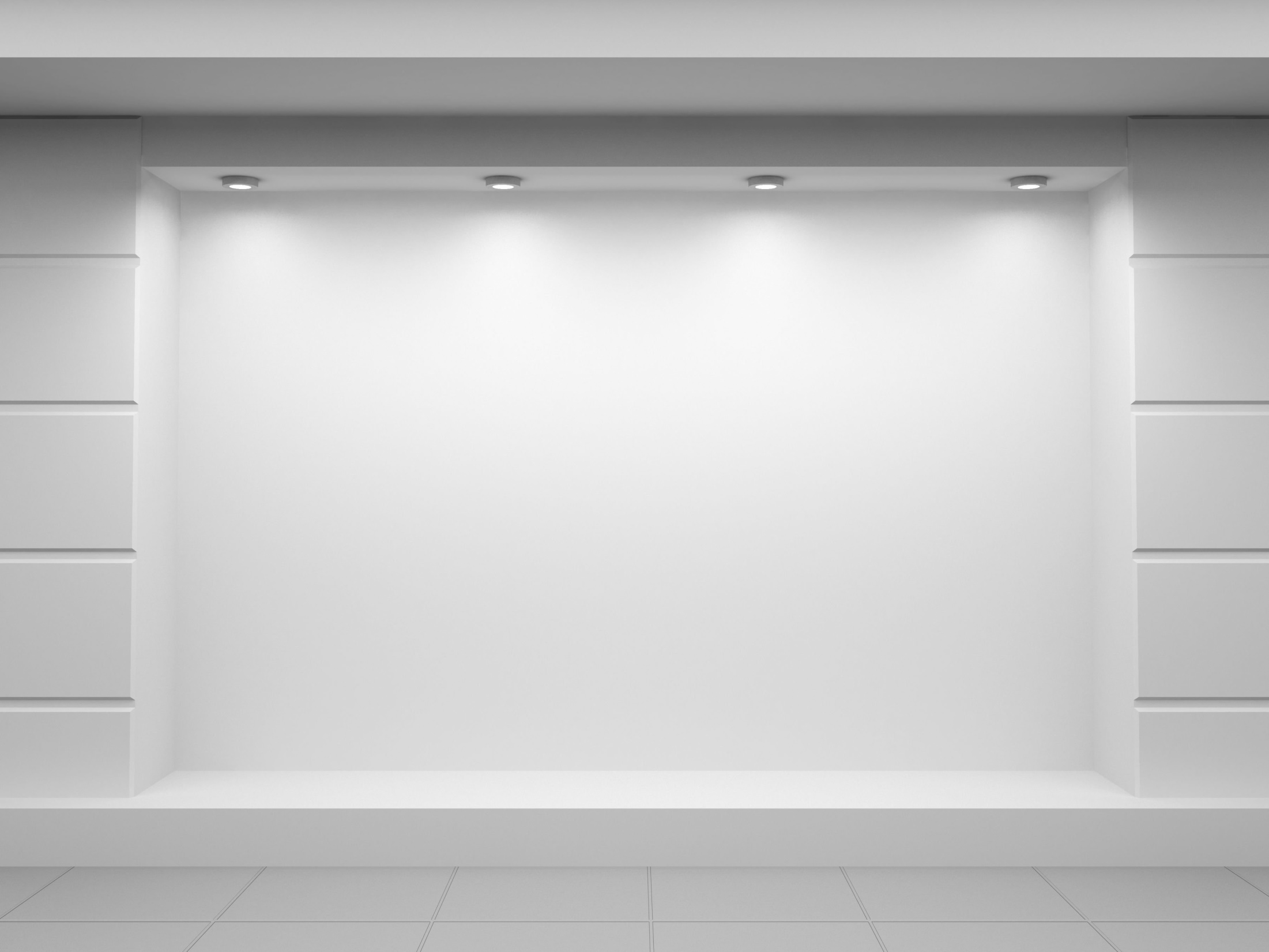 СТУЛ
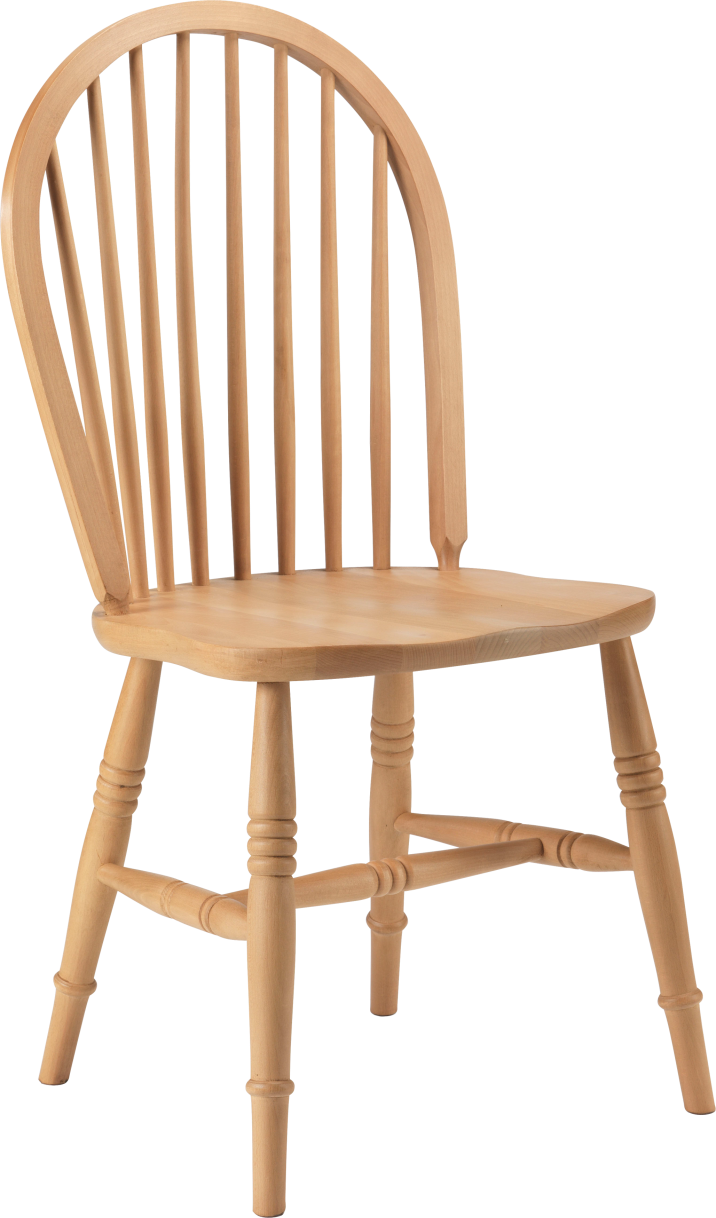 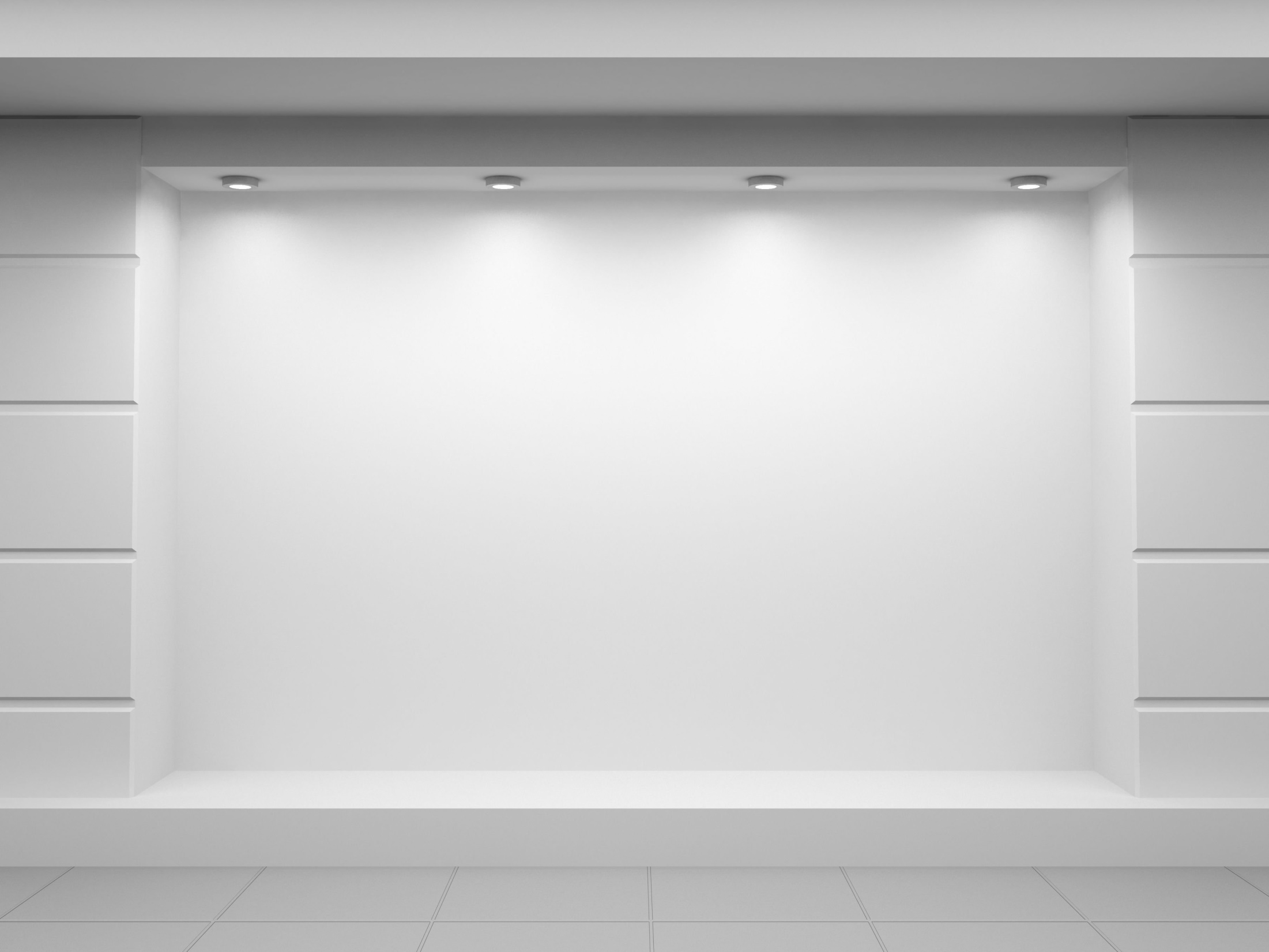 БУФЕТ
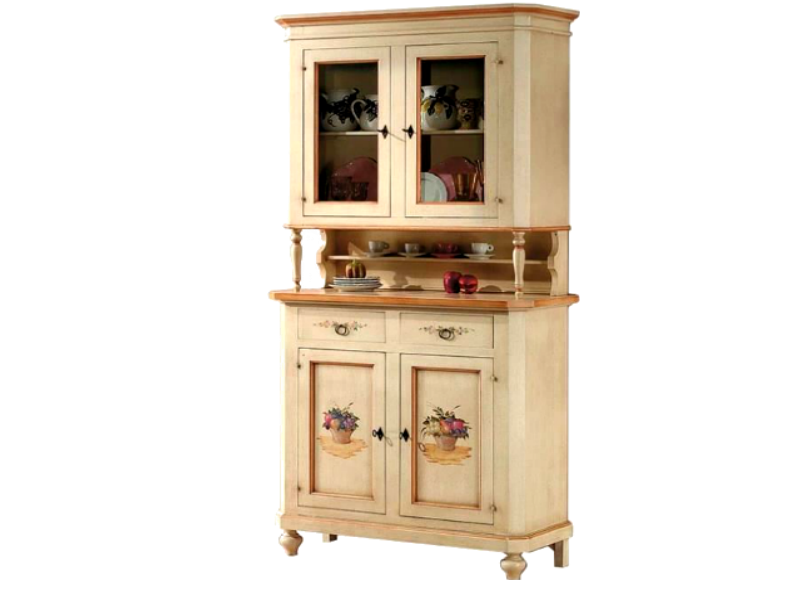 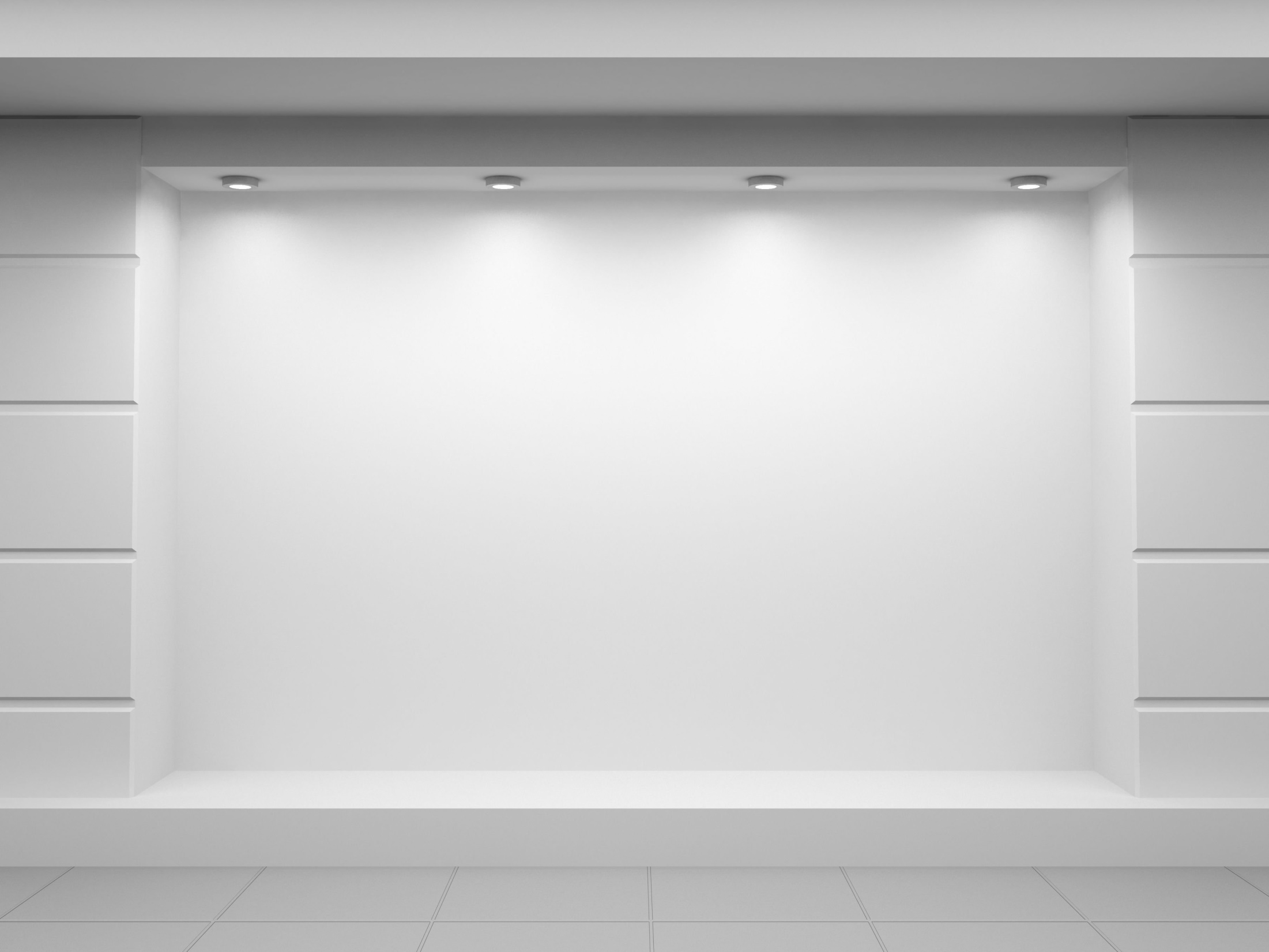 ДИВАН
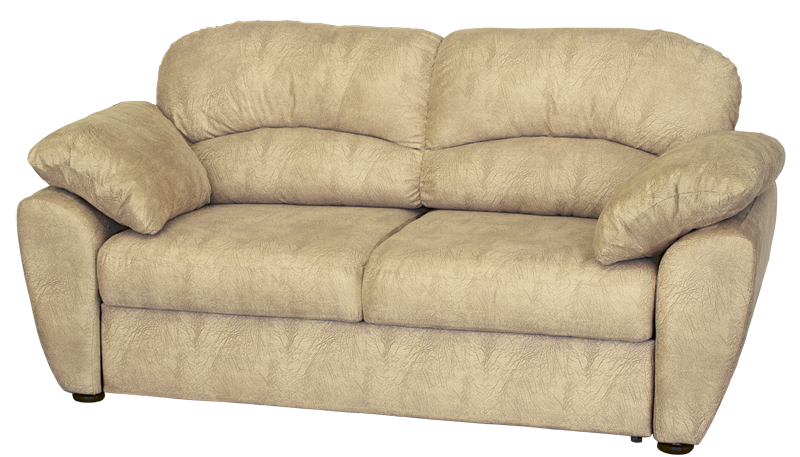 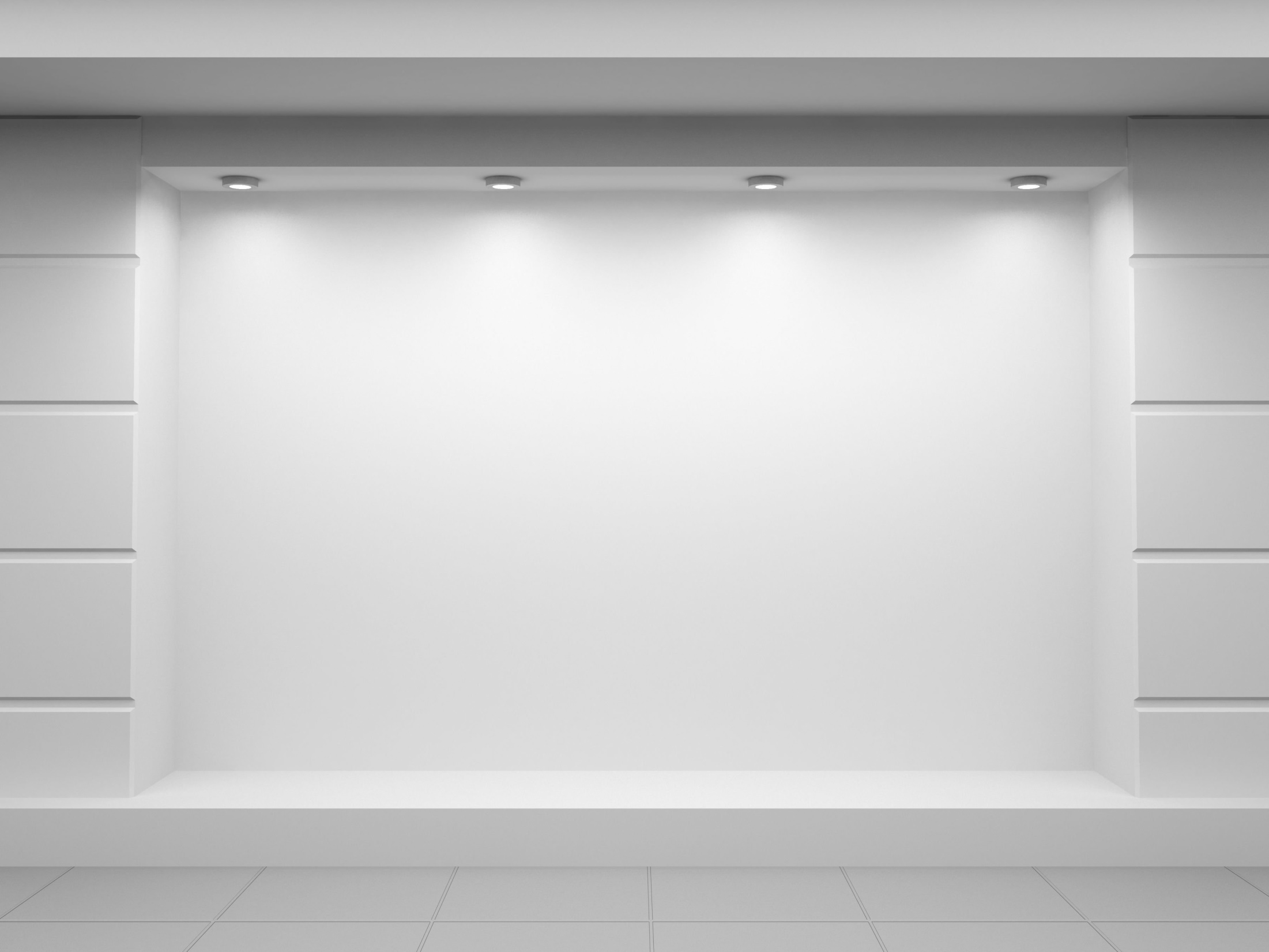 КРЕСЛО
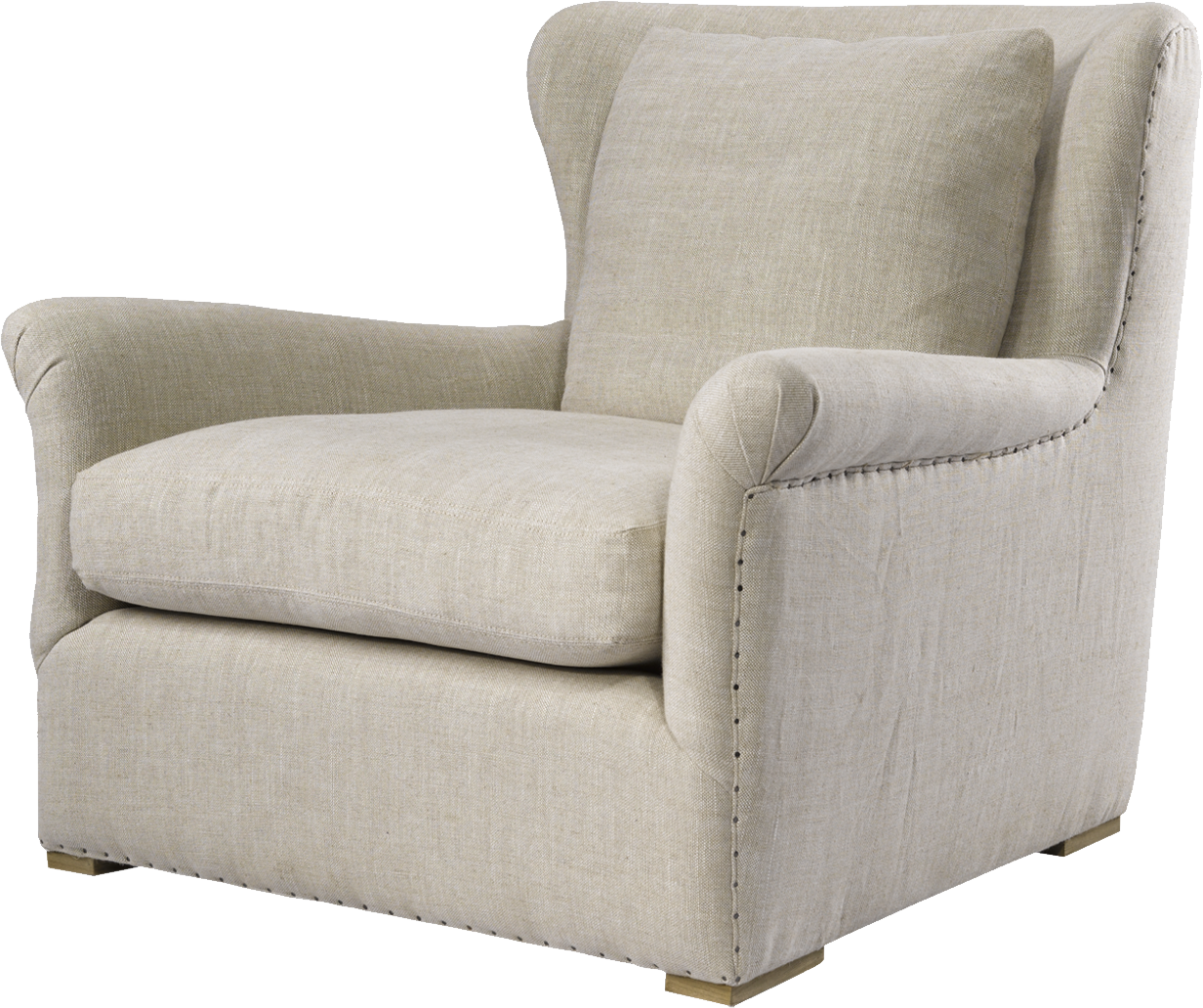 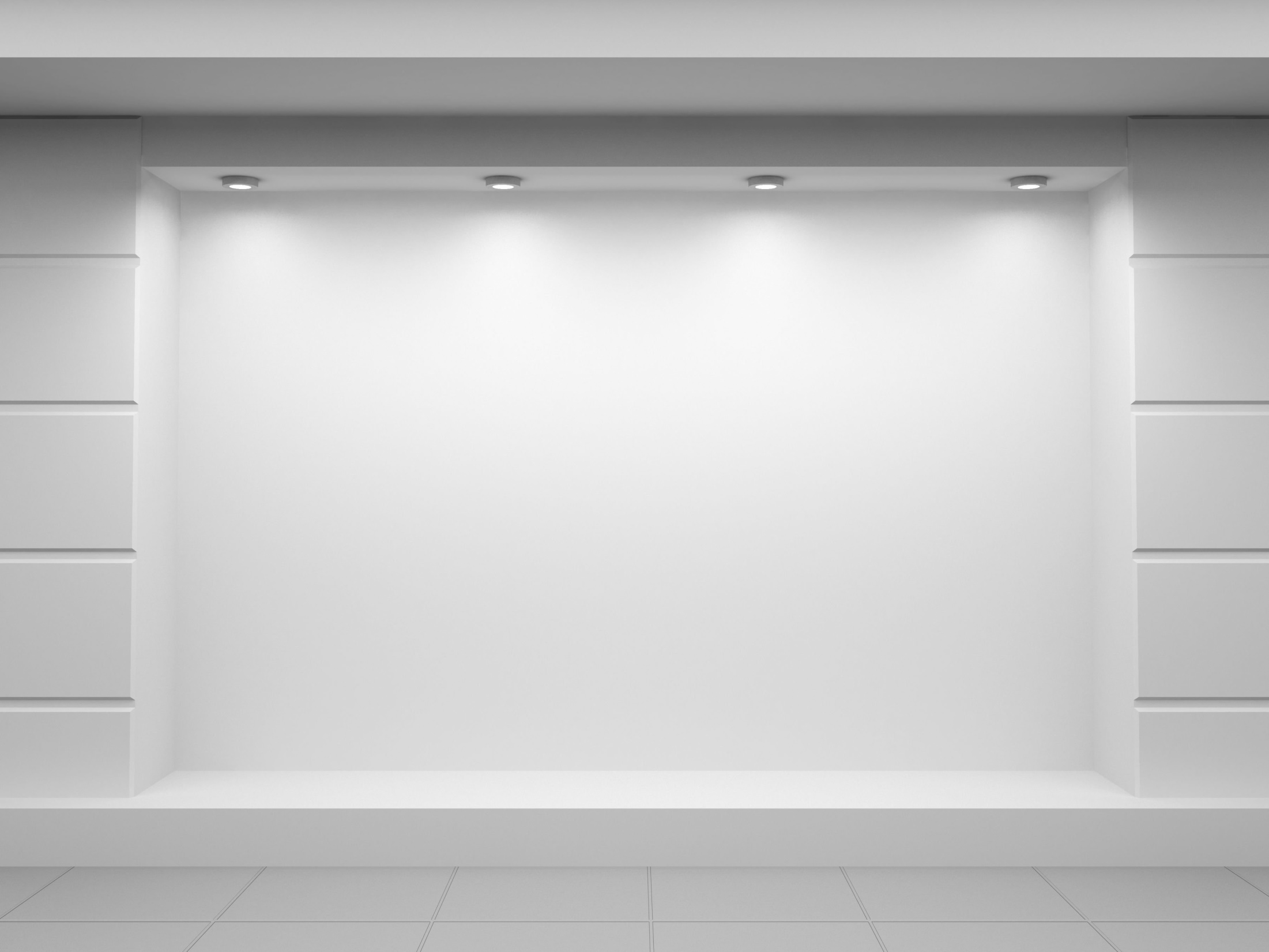 КРОВАТЬ
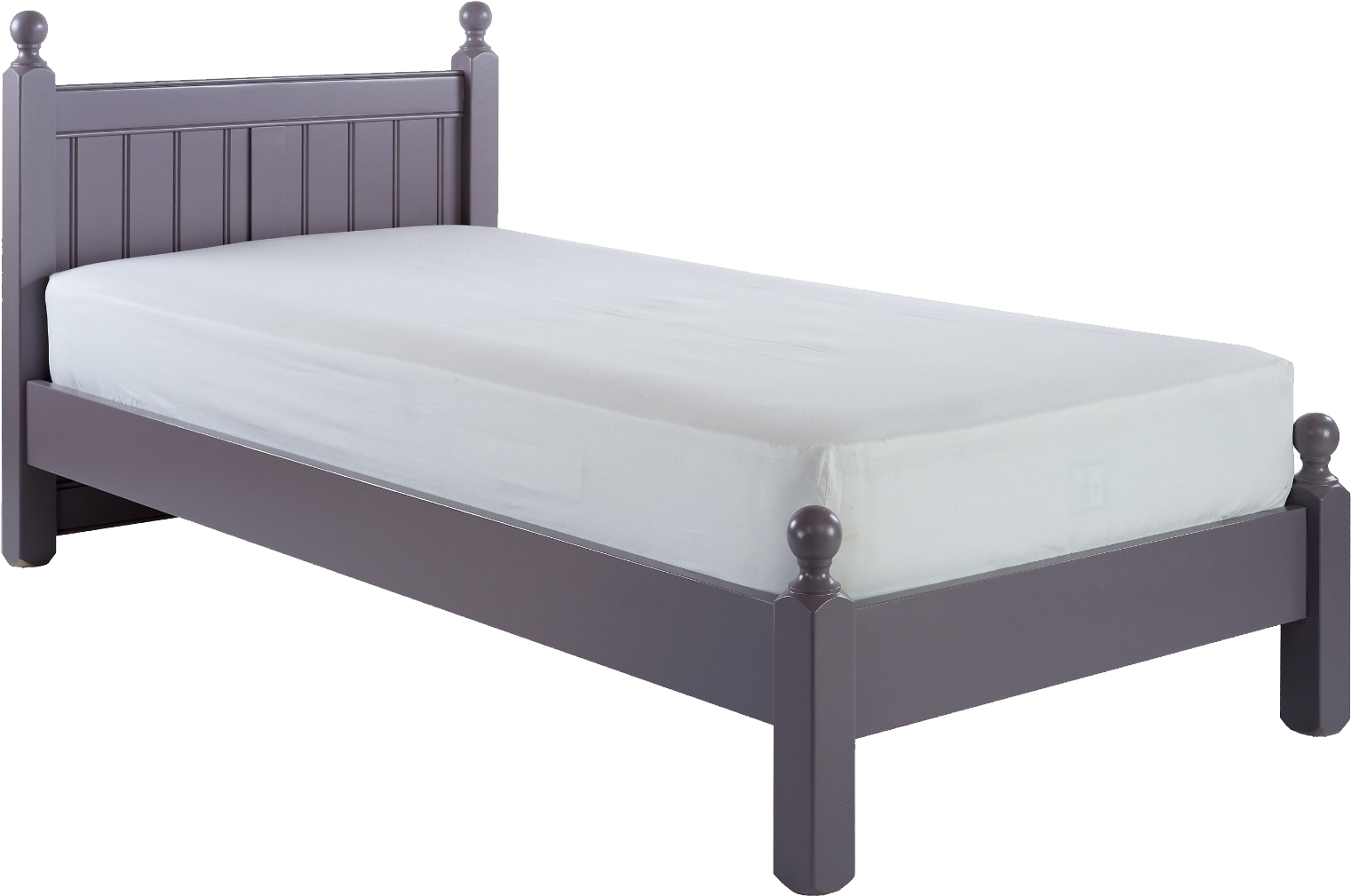 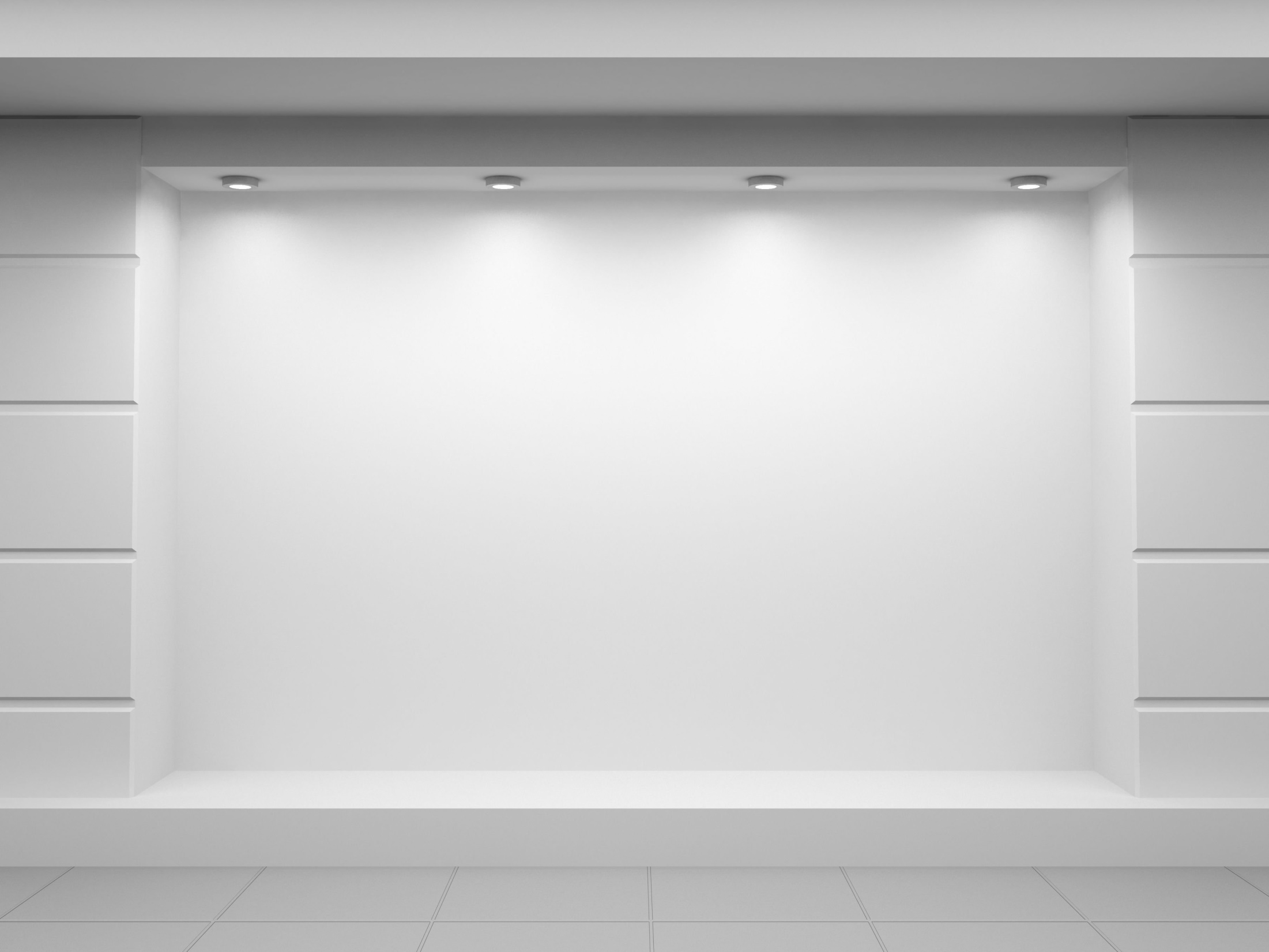 КОМОД
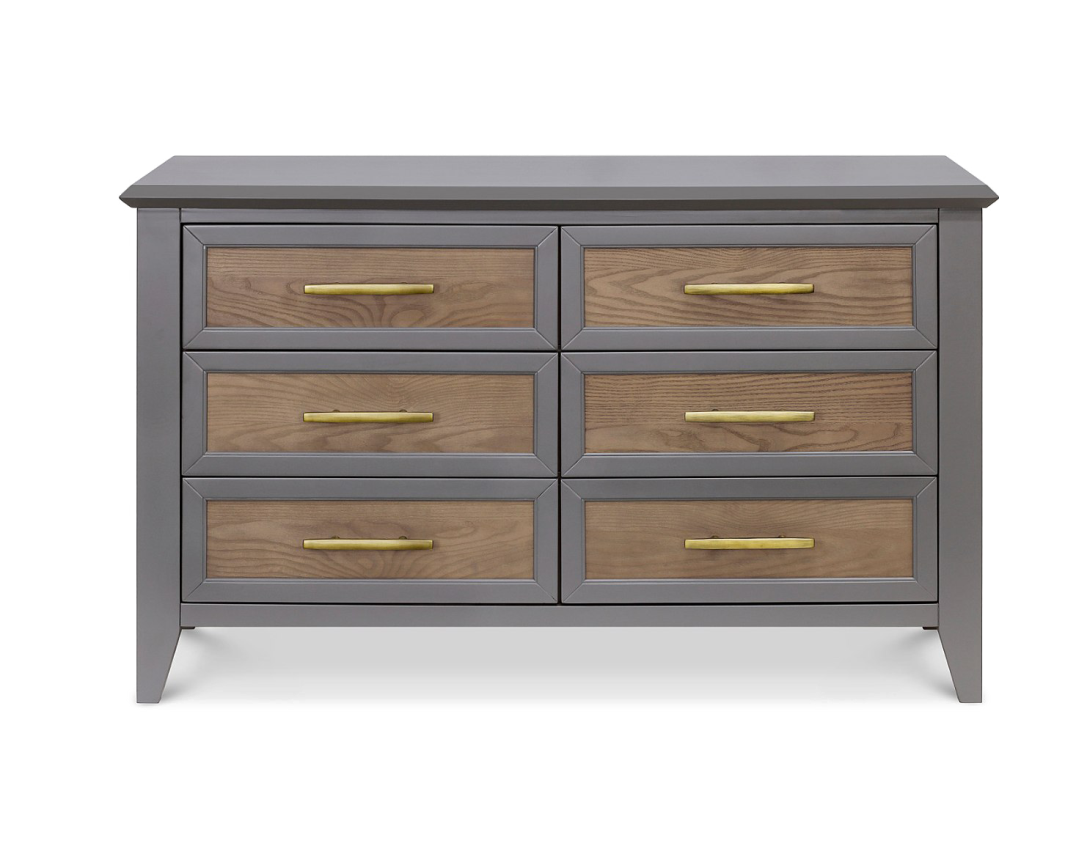 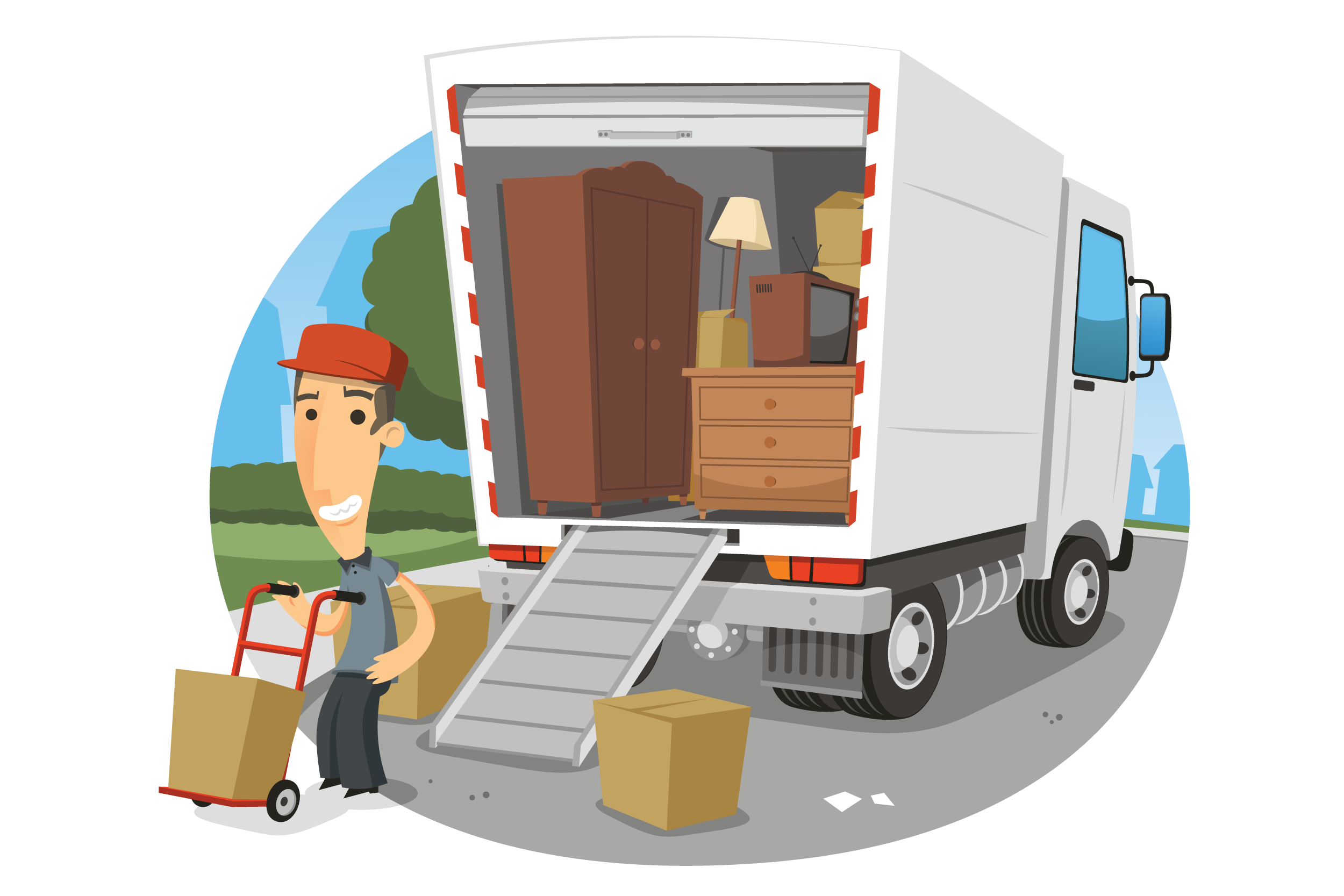 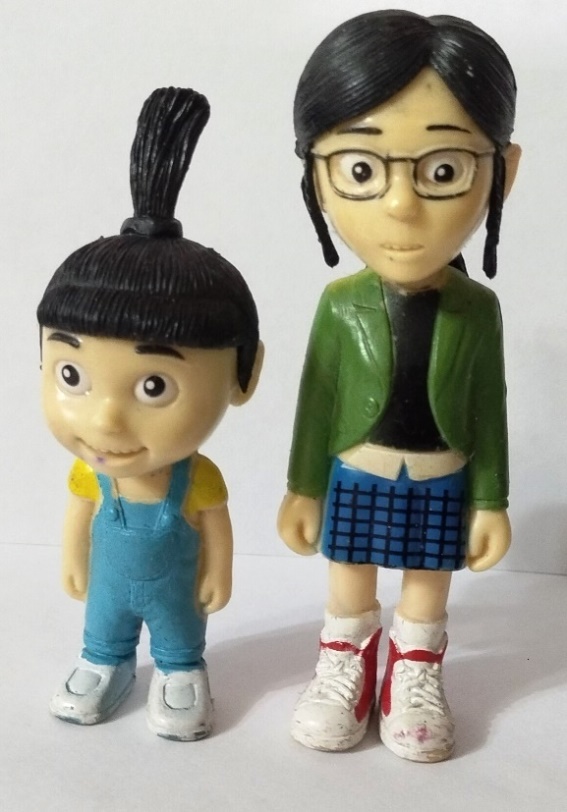 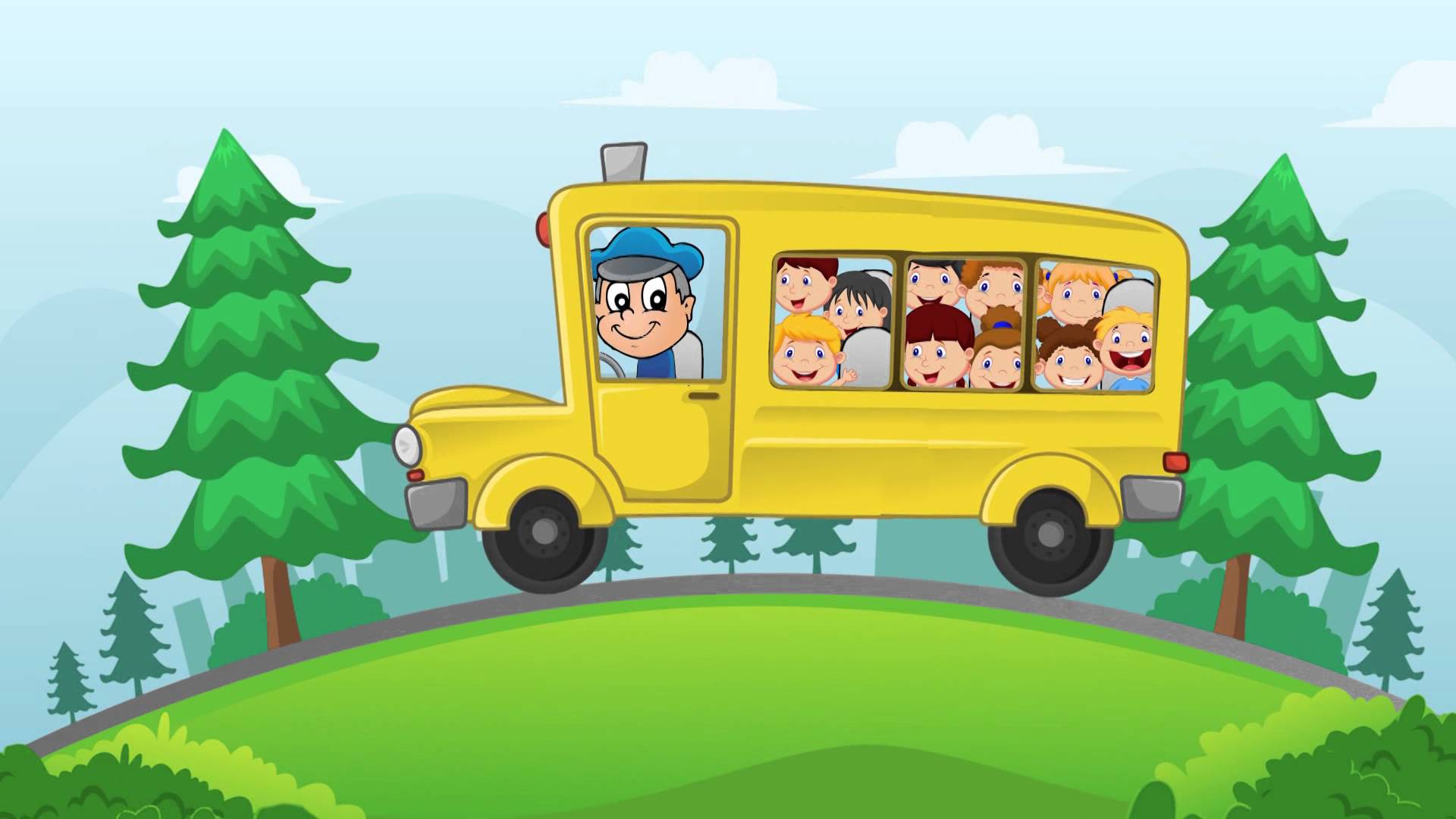 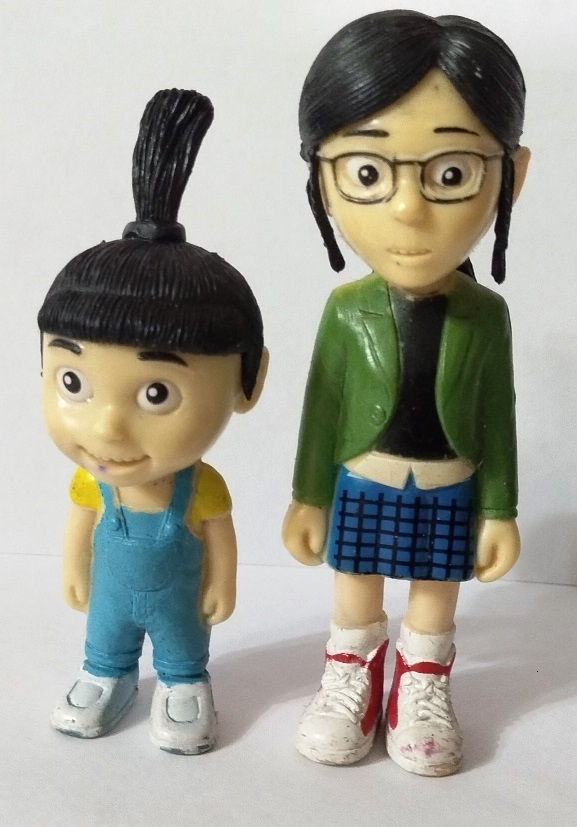 МЕБЕЛЬНЫЙ
 МАГАЗИН